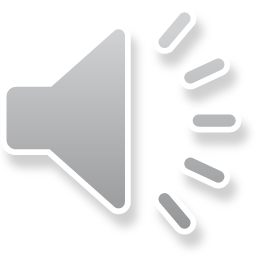 SUPER
VIDEO SUITE
BRANDNEW
POWERPOINT TEMPLATES
Parallax
VIDEO TEMPLATES
CLEAN
AND MODERN
cinematic
VIDEO TEMPLATES
EASY AND FAST
RENDERING
BrandNew
VIDEO TEMPLATES
SUPER
VIDEO SUITE
SUPER
VIDEO SUITE
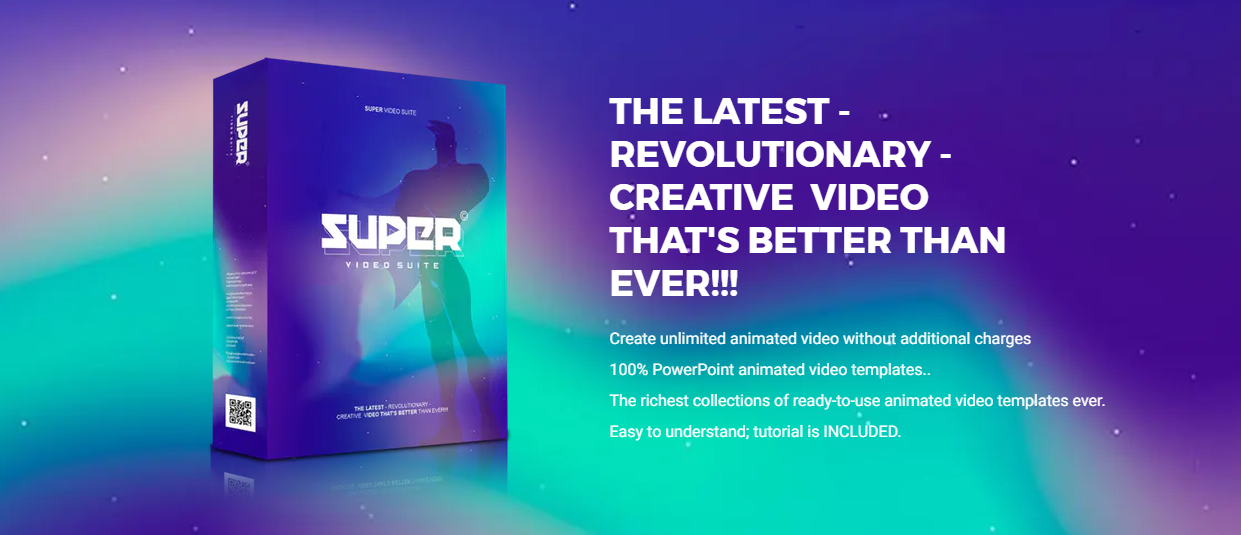 https://pptvideo.com/svspro
RIGHT-CLICK and OPEN LINK 